Information-Centric Networking: Baseline Scenarios
RFC 7476, Internet Research Task Force (IRTF), 2016
K. Pentikousis, B. Ohlman, D. Corujo, G. Boggia, G. Tyson, E. Davies, A. Molinaro and S. Eum
1
Information-Centric Networking (ICN)
ICN is an approach to evolve the Internet infrastructure to directly support accessing Named Data Objects (NDOs) as a first-order network service.
FEATURES:
Naming
Caching
Multicast delivery
Content dissemination (Requestor and Publisher)
2
Scenarios
Social Networking
Real-Time Communication
Mobile Networking
Infrastructure Sharing
Content Dissemination
Vehicular Networking
Delay- and Disruption-Tolerance
Internet of Things
Smart City
3
Scenario 1: Social Networking
A single user addresses a large number of recipients, some of which receive the new message immediately as they are online at that instant, while others receive the message whenever they connect to the network.
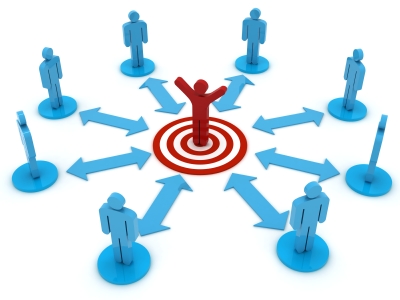 Online
Offline
User
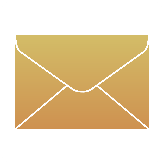 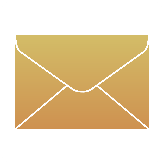 Recipient
4
Scenario 1: Social Networking (cont.)
BENEFITS: content dissemination
Multicast delivery
Caching


EVALUATION: a proof-of-concept evaluation
Users with ordinary smartphones can browse a list of members or content using a name, and download the content selected from the list.
5
[Speaker Notes: STUDIES:
Naming: The user’s content is accessed with the user’s name rather than a device name/address.
EXERCISES of ICN:
Network efficiency
Multicast support
Caching performance
Reliance]
Scenario 2: Real-Time Communication
Quality telephony services are feasible with at least one ICN approach.
STUDY 1: 
Description: The performance of a Voice over IP (VoIP) call using an information-centric approach was compared with that of an off-the-shelf VoIP implementation using Real-time Transport Protocol/User Datagram Protocol (RTP/UDP).
STUDY 2:
Description: The study reduces the overhead that may arise in one-to-one communication employing an ICN architecture.
6
[Speaker Notes: NOTE: Future ICN evaluations should employ standardized call arrival patterns, for example, following well-established methodologies from the QoS and QoE evaluation toolbox and would need to consider more comprehensive metrics.]
Scenario 2: Real-Time Communication (cont.)
An evaluation of an ICN system should demonstrate capabilities beyond feasibility.
STUDY 3: 
Description: The multimedia conferencing system includes ICN-based conference discovery, speaker discovery, and voice data distribution.
Evaluation: The reported evaluation results point to gains in scalability and security.
STUDY 4:
Description: The study explores the feasibility of implementing a Massively Multiplayer Online Role-Playing Game (MMORPG) and show that stringent temporal requirements can be met.
Evaluation: The scalability is significantly improved when compared to a host-centric (IP-based) client-server system.
7
Scenario 2: Real-Time Communication (cont.)
ISSUE: data naming
A single name for the entire content -> Significant distribution delays
Individual name for every small chunks -> Naming scalability concerns






EXERCISES of ICN:
Satisfy real-time Quality of Service (QoS) requirements
Provide improved user experience
/name/of/the/content
/name/of/the/chunk1
Content
Chunk1
Chunk2
/name/of/the/chunk2
8
Scenario 3: Mobile Networking
REQUIREMENTS:
Service continuity
METRICS of EVALUATION:
Handover latency
Network overhead (due to the signaling)

POTENTIALS:
Broadcast nature of wireless access technologies
CONSIDERATIONS:
Broadcast Storms 
Cross-scenarios: social networking and real-time communication
9
[Speaker Notes: evaluating performance on a per-node and network-wide level.  The first metric that comes to mind is handover latency, and Network overhead
ICN designs and evaluation studies should clearly identify the network overhead associated with handling mobility.  Alongside network overhead, deployment complexity should also be studied.

The benefits from capitalizing on the broadcast nature of wireless access technologies has yet to be explored to its full potential in the ICN literature, including quantifying possible gains in terms of energy efficiency
Obviously, ICN architectures must avoid broadcast storms.

Cross-scenario: One would expect that mobile networking scenarios will be naturally coupled with those discussed in the previous sections, as more users access social-networking and multimedia applications through mobile devices.  Further, the constraints of real-time A/V applications create interesting challenges in handling mobility, particularly in terms of maintaining service continuity

the majority of scenarios discussed so far have related to the mobility of the information consumer, rather than the source.  We expect that in the coming period more papers will address this topic]
Scenario 4: Infrastructure Sharing
Since the network of ICN secures the information objects, all devices with network access and storage capacity can contribute their resources.

CONSIDERATIONS:
User content consistency
Resources availability
Policy and commercial considerations 
Communication-computation-storage tradeoffs
10
Scenario 5: Content Dissemination
Information consumer issues independent requests for content based on information identifiers, and stitches the pieces together irrespective of "where" or "how" they were obtained.
The information dissemination in a VANET scenario revolves around "where" and "when“.
CONSIDERATIONS:
Information integrity 
Filtering 
Access authorization
Cross-scenarios
11
[Speaker Notes: TYPES: 
Stored and streaming A/V distribution
File distribution
Mirroring and bulk transfers
Versioned content services
Traffic aggregation.
For example, a video stream could be associated with different audio streams and subtitle sets, which can all be obtained from different sources. 

authorization server to verify the user's status after the (encrypted) content has been obtained
Content dissemination scenarios, in general, have a large overlap with those described in the previous sections]
Scenario 6: Vehicular Networking
BENEFITS: 
Content caching: It speeds up data retrieval with intermittent on-the-road connectivity
Asynchronous data exchange: A mobile node can serve as a link between disconnected areas.
EXERCISES of ICN:
Scalability
Caching
Content dissemination
Mobility of consumer and producer
12
[Speaker Notes: Scalability: for a large number of vehicles]
Scenario 7: Delay- and Disruption-Tolerance
Delay- and Disruption-Tolerance Networking (DTN) is a set of protocols that act together to enable a standardized method of performing store-carry-and-forward communications.
Store
Carry
C
A
C
Forward
Source
Store
Forward
B
B
D
Carry
13
Scenario 7: Delay- and Disruption-Tolerance (cont.)
BENEFITS: 
Caching(store)
Late binding of names to locations
Long-lived data
EVALUATION:
Two scenarios: (1) Opportunistic Content Sharing (2) Emergency Support and Disaster Recovery
Input: (1) Environment (2) Workload
14
Scenario 7: Delay- and Disruption-Tolerance (cont.)
ENVIRONMENT: The environment can be abstractly modeled by a time series of active connections between device pairs.
Synthetic: a (mathematical) model of user behavior
Trace-driven:  the mobility of real users

WORKLOAD: It is modeled much like the workload within the other scenarios. 
statically at the beginning of the simulations
dynamically based on a model of user behavior
15
[Speaker Notes: In both cases, the latter is focused on, as it models far better the characteristics of the scenarios.]
Scenario 7: Delay- and Disruption-Tolerance (cont.)
Opportunistic Content Sharing: This occurs when mobile nodes create opportunistic links between each other to share content of interest.
Interaction: altruistic or incentivized
Environment: trace-driven

Emergency Support and Disaster Recovery: It is typical for infrastructure to be damaged or destroyed, leading to the collapse of traditional forms of communications.
Interaction: altruistic
Environment: synthetic
16
Scenario 8: Internet of Things (IoT)
The IoT is a network of physical objects, such as vehicles, machines, home appliances, that use sensors and APIs to connect and exchange data over the Internet.

ISSUE:
Hierarchical and self-certifying naming schemes 
Low power consumption
Heterogeneous type of data, technologies and environment
Information as real-time traffic
17
[Speaker Notes: Although hierarchical and self-certifying naming schemes ensure reliable and secure content naming and retrieval, these may pose stringent requirements, which can be too demanding for low-powered nodes, such as sensors.

efficient naming
Transportation -> data 
Caching of time-restricted data

IoT exposes ICN concepts to a stringent set of requirements that are exacerbated by the quantity of nodes, as well as by the type and volume of information that must be handled.]
Scenario 9: Smart City
Smart cities will be based on the following innovation axes: smart mobility, smart environment, smart people, smart living, and smart governance.
EXERCISES of ICN:
Capacity of using ICN for managing extremely large data sets
Scalability in distributed services
Feasibility of ICN in a complex application
The possible drawbacks related to privacy and security issues in complex networked environments
18